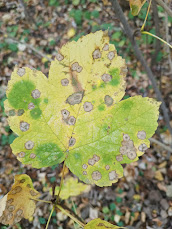 Grzyby fitopatogeniczne
Warsztaty MYKOTEKA 2022
zagadnienia
Grzyby często spełniają rolę patogenów roślin. 
Czy jednak zawsze są prawdziwie groźne? 
Jak rozróżnić grzyby biotroficzne od nekrotroficznych? 
Czy jeśli spostrzegamy plamę na liściu to czy świadczy o zakażeniu przez grzyby czy nie? 
W planowanym zestawie zostaną przedstawione liście i gałązki roślin z różnymi objawami chorobowymi. 
Nie wszystkie z nich będą związane z zakażeniem grzybami. Przygotowany skrypt pozwoli odkryć z jakimi grzybami mamy do czynienia, czy są bezwzględnymi patogenami czy też żyją jako komensale czy wręcz mutualiści. Zostanie wyjaśniony termin „endofit”. Szczególna uwaga będzie poświęcona rdzowcom, mączniakom oraz buławince czerwonej. Spodziewanym efektem po warsztatach będzie pogłębienie wiedzy słuchaczy o interakcjach grzybów i roślin, które nie są tak jednoznacznie negatywne jak się potocznie uważa.
Warunki zakazenia
Obecność grzyba w postaci pływek lub zarodników, grzybni, ryzomorf
Odpowiednie podłoże/odpowiedni żywiciel
Duża wilgotność 
Brak konkurentów oraz środków ochrony chemicznej lub biologicznej
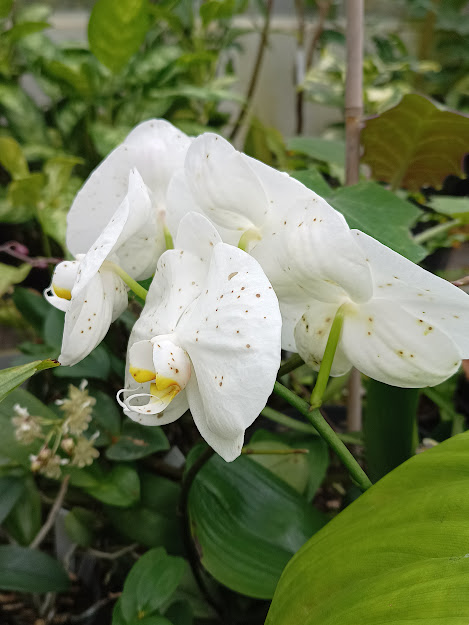 Grzyby wymagaja, wilgoci
Jeśli przetrzymamy storczyki w warunkach dużej wilgotności przy niedostatecznej temperaturze, na kwiatach pojawią się czarne plamy świadczące o infekcji bakteryjno-grzybowej
Roslina jako zywiciel
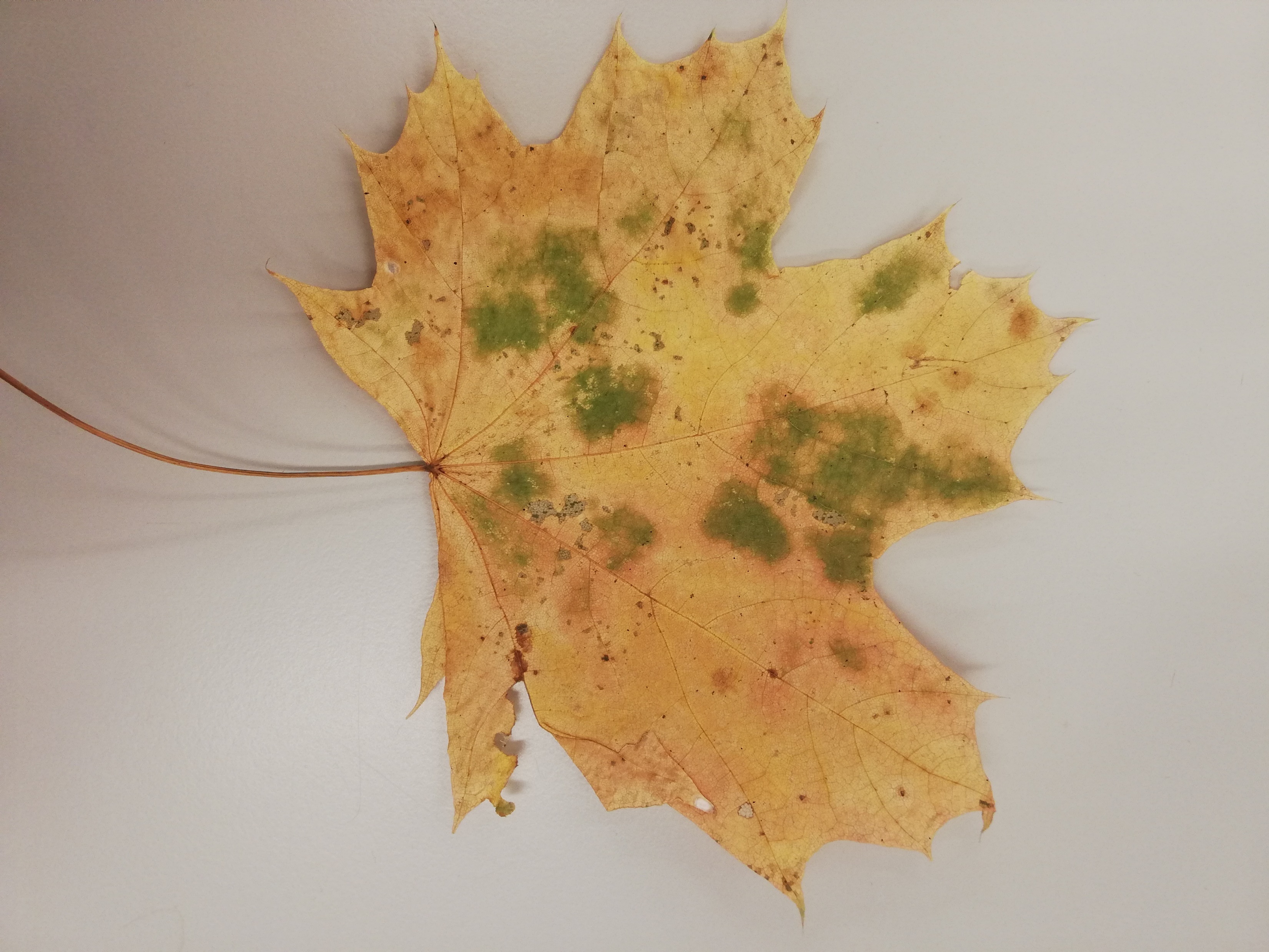 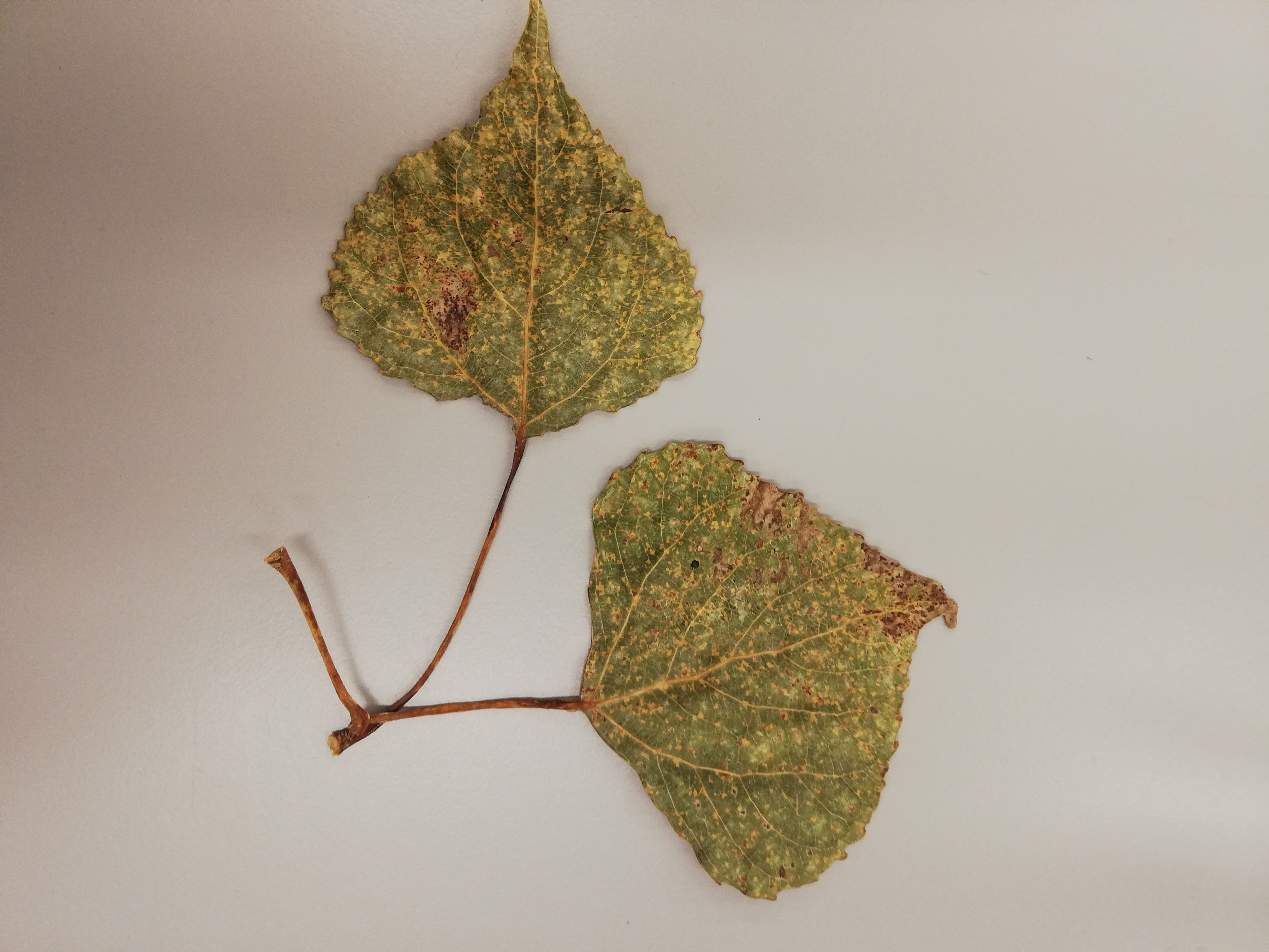 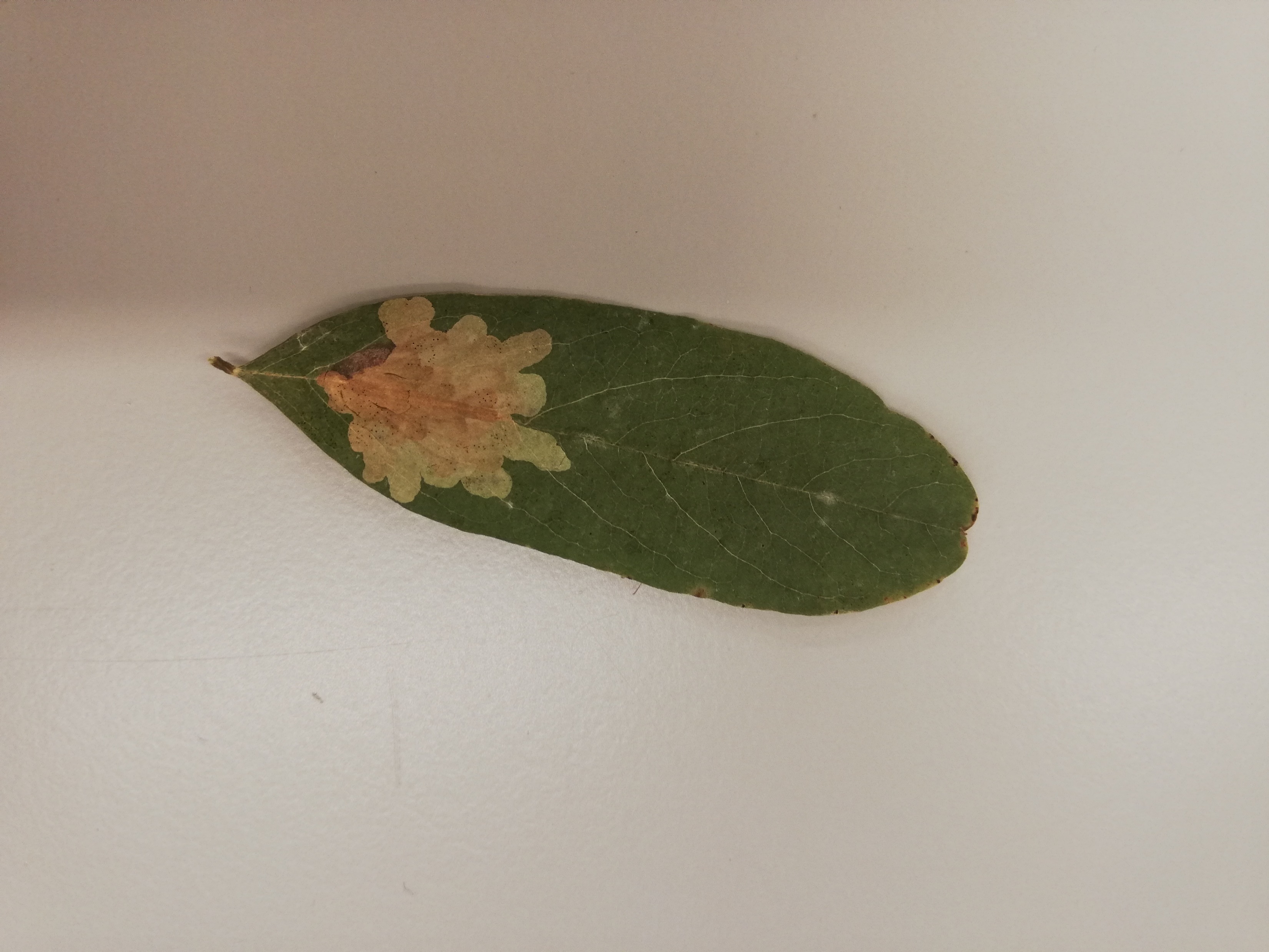 Grzyby biotrofy
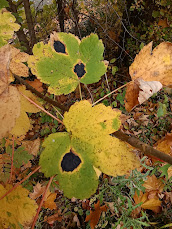 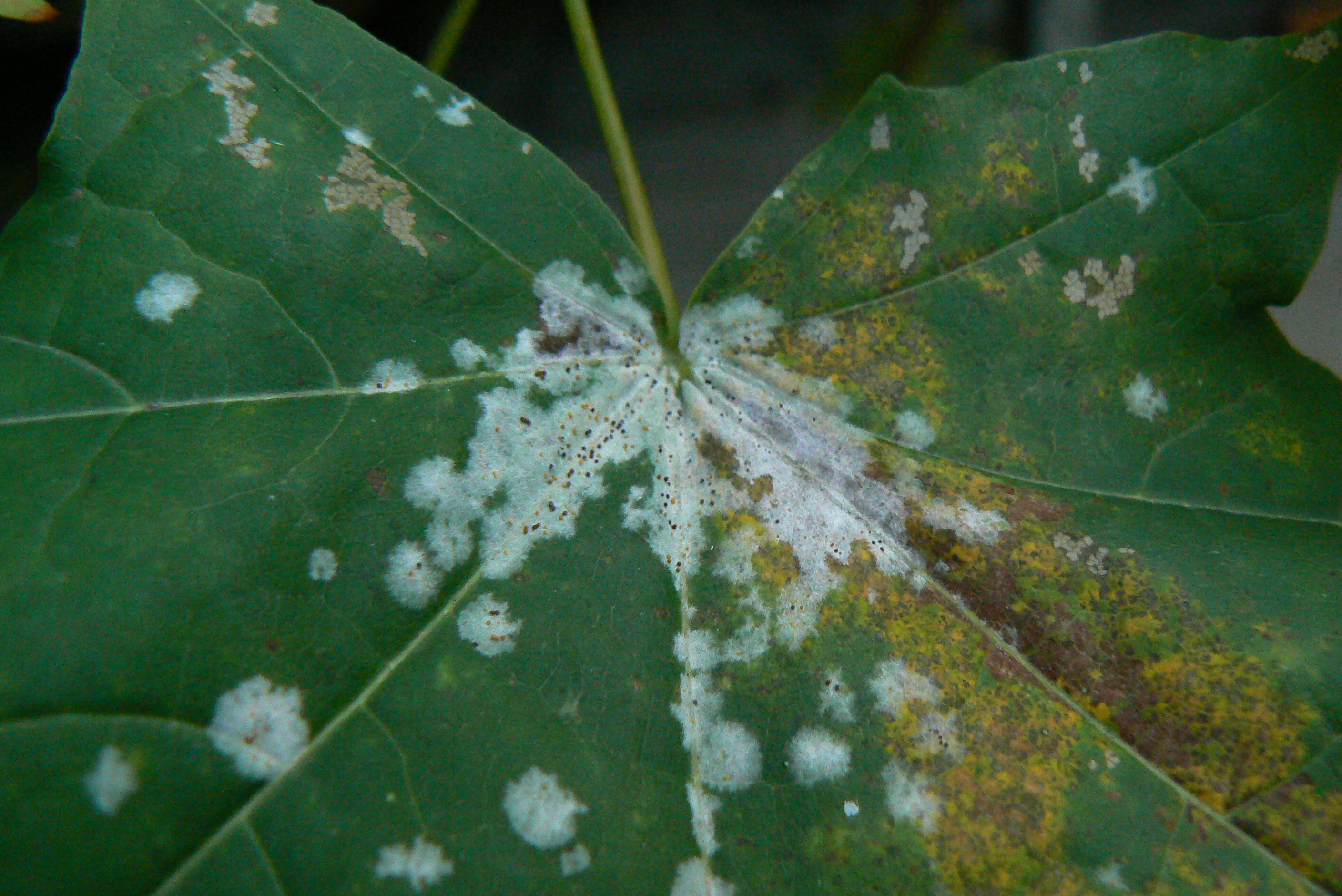 Grzyby nekrotrofy
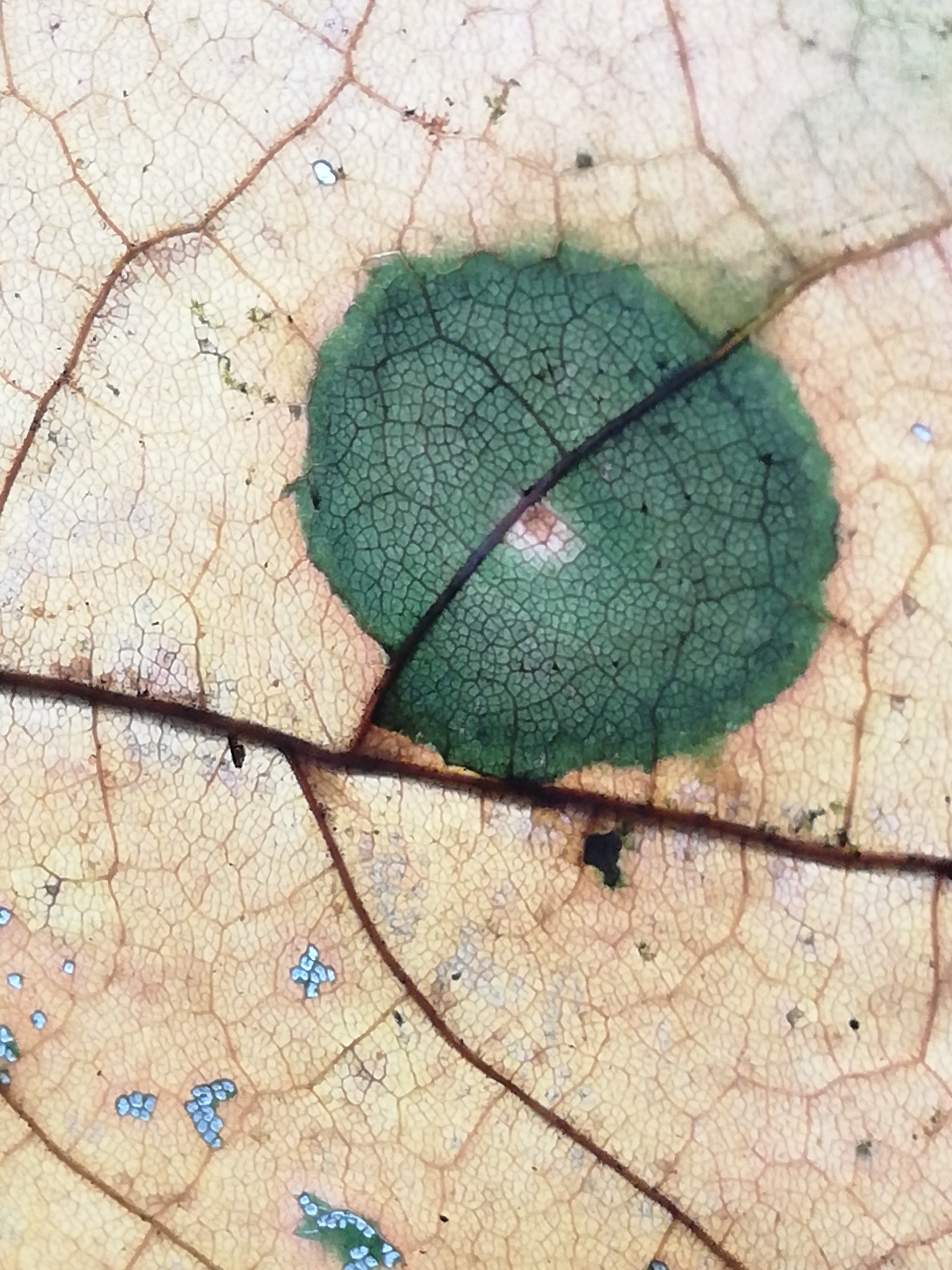 Objawy zakazenia: Szczaw Rumex  i ramularia
Objawy zakazenia: Alternarioza lisci lilaka
Objawy zakazenia: Parch jabloni venturia inequalis
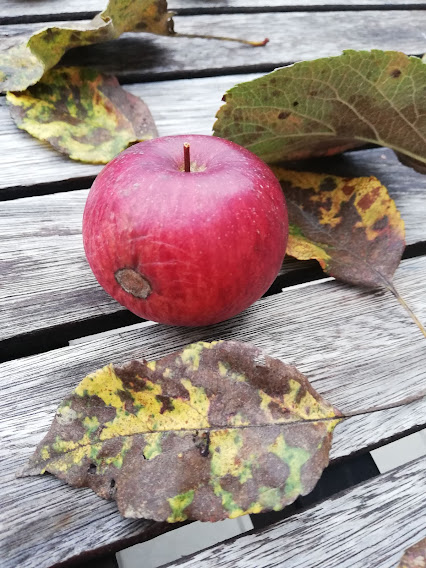 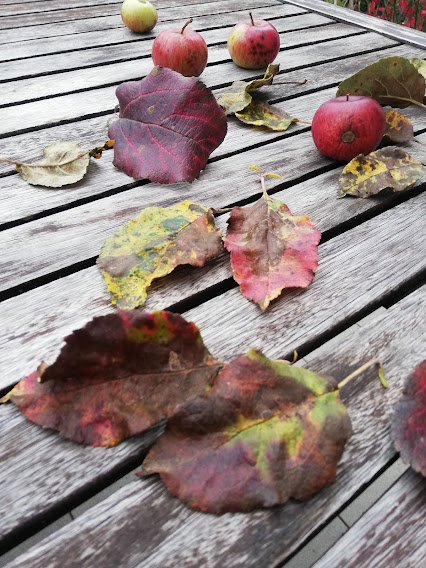 Objawy zakazenia: Rdza kruszyny i owsa
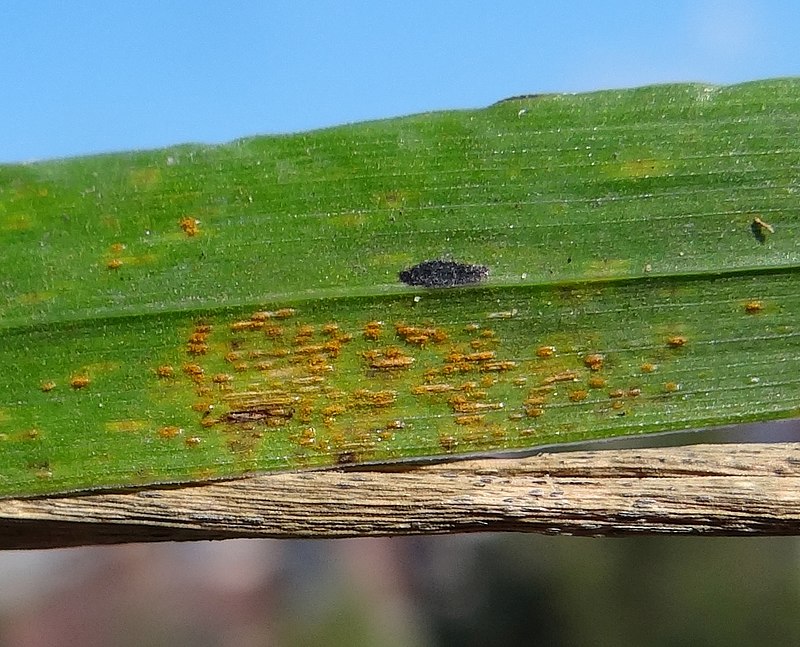 Objawy zakazenia: Rdza jalowcowo-gruszowa
,
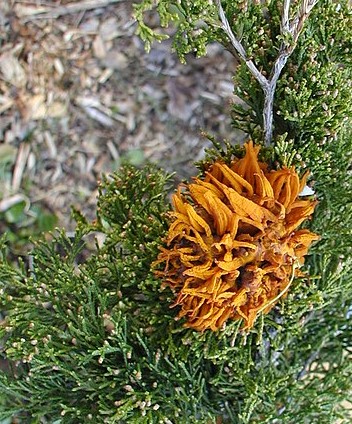 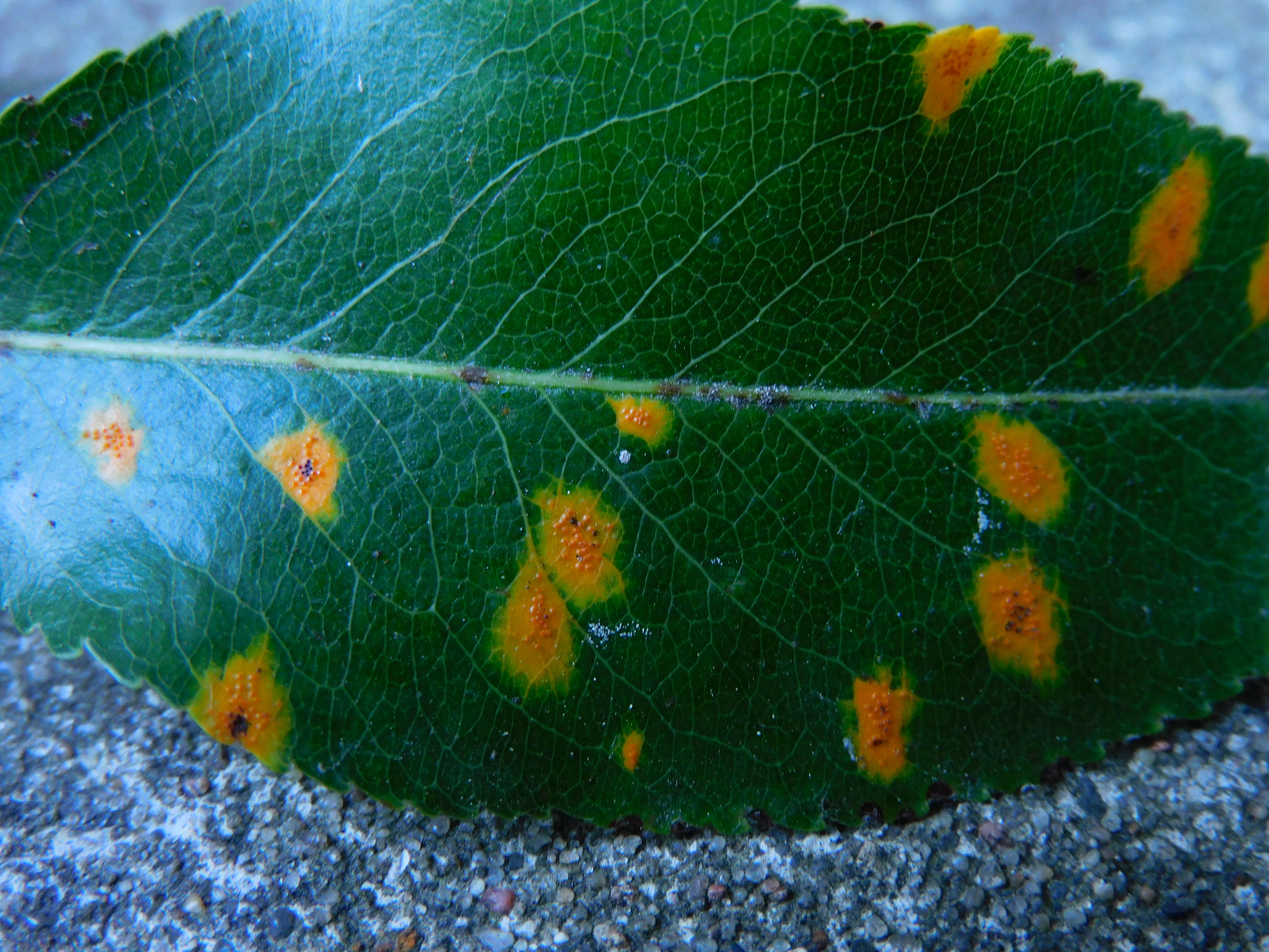 Patogeny korzeni
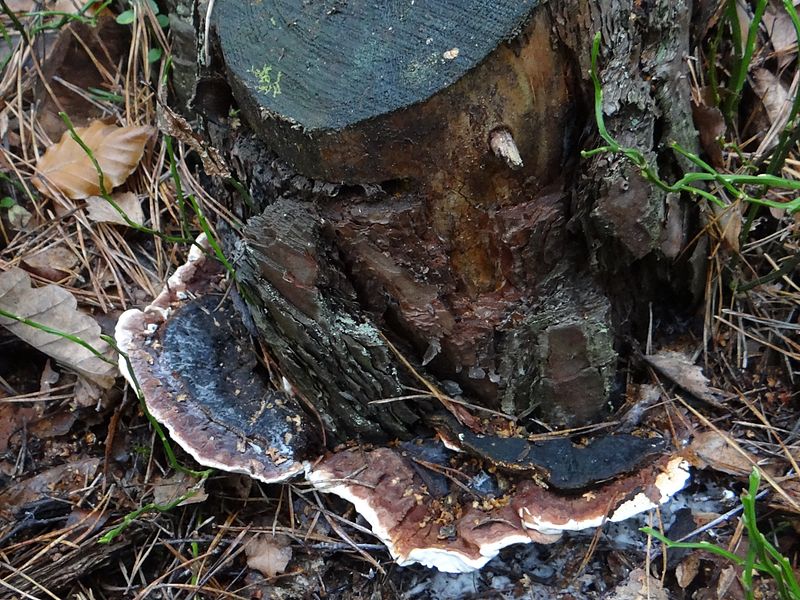 Opieńka Armillaria                                                                    korzeniowiec Heterobasidion
,
Czy grzyby atakujace rosliny inwazyjne moga, pomóc w walce biologicznej?
,
Mykoryza – skuteczne zabezpieczenie przed patogenami korzeni
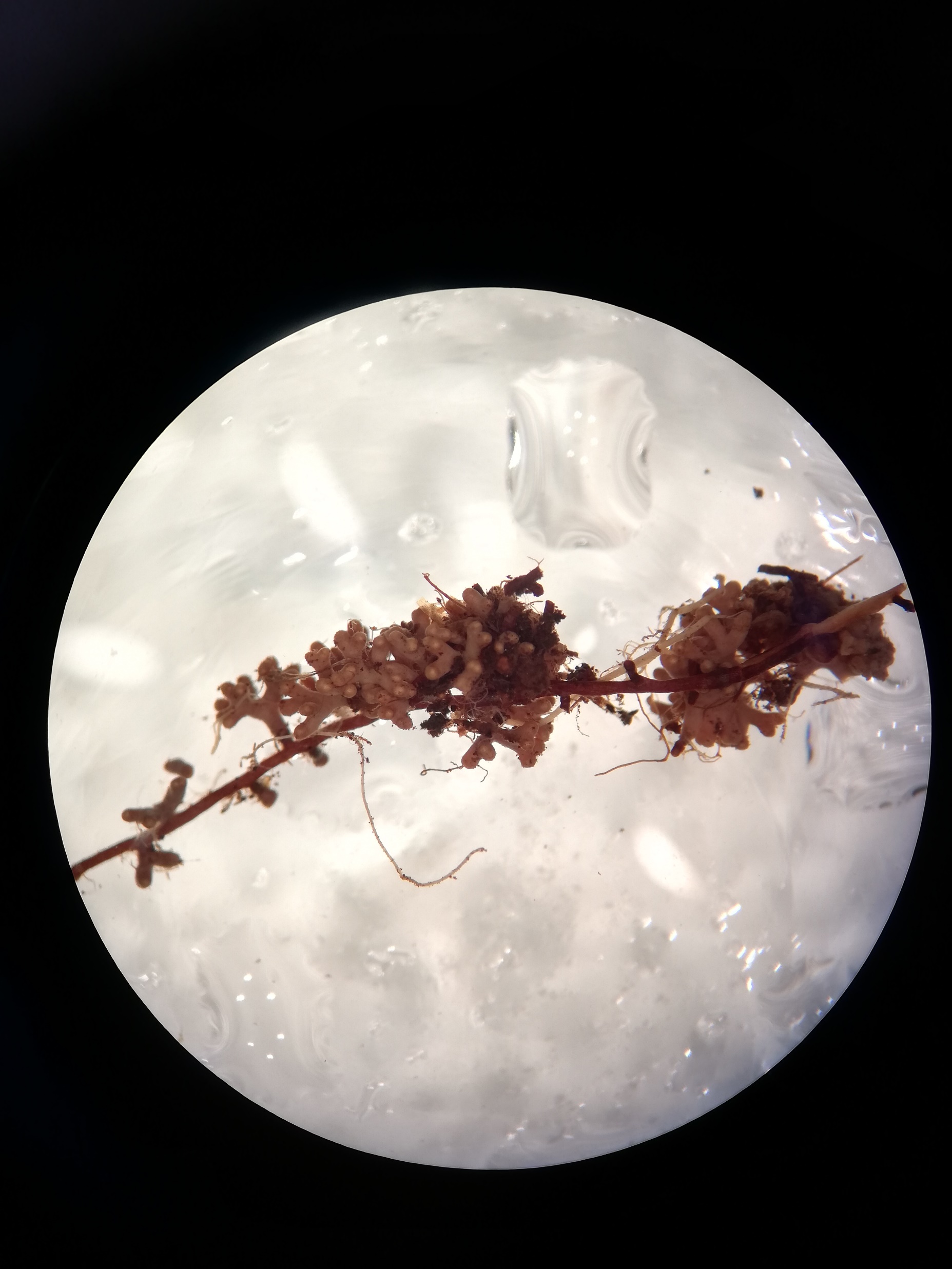 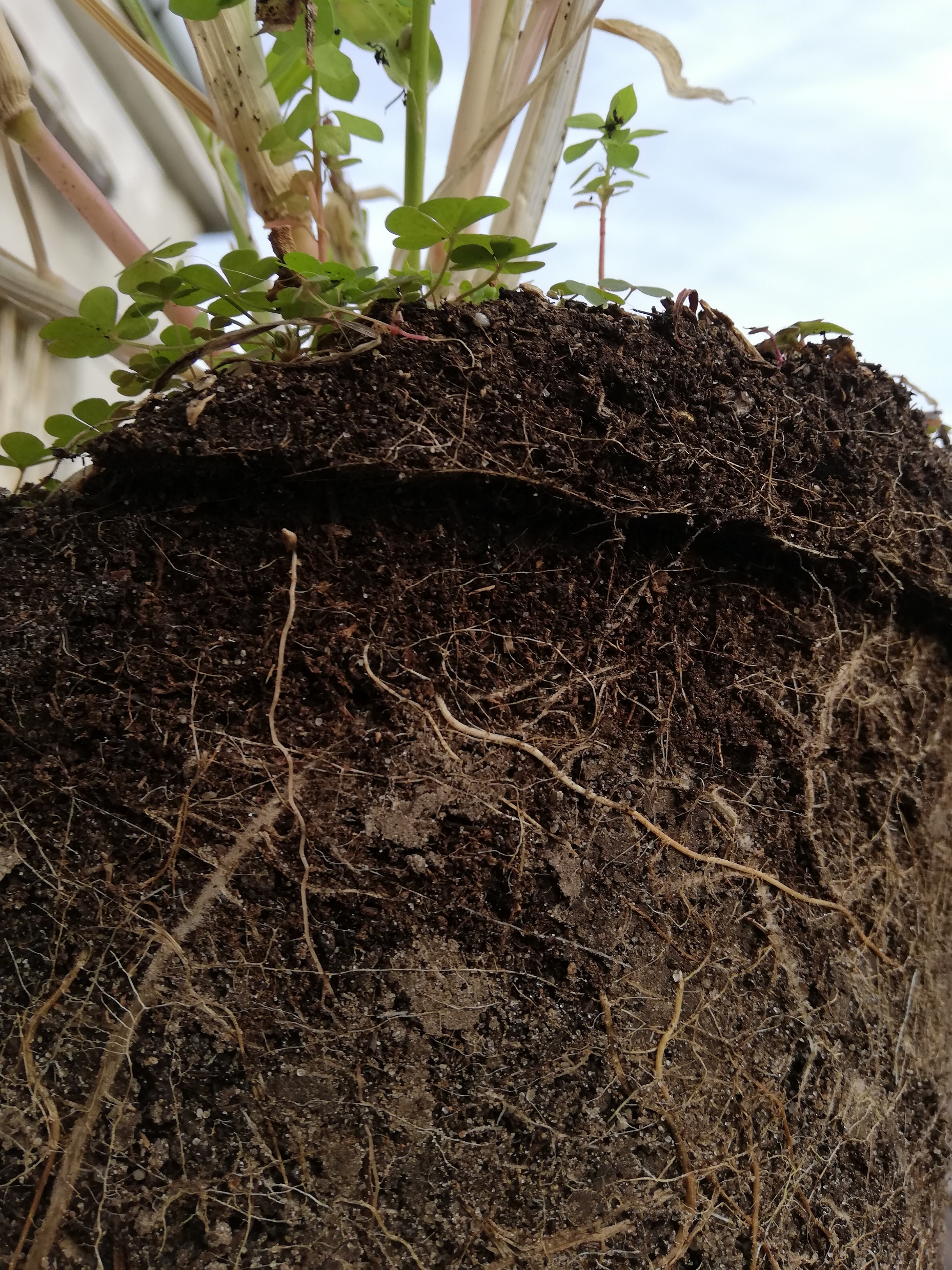 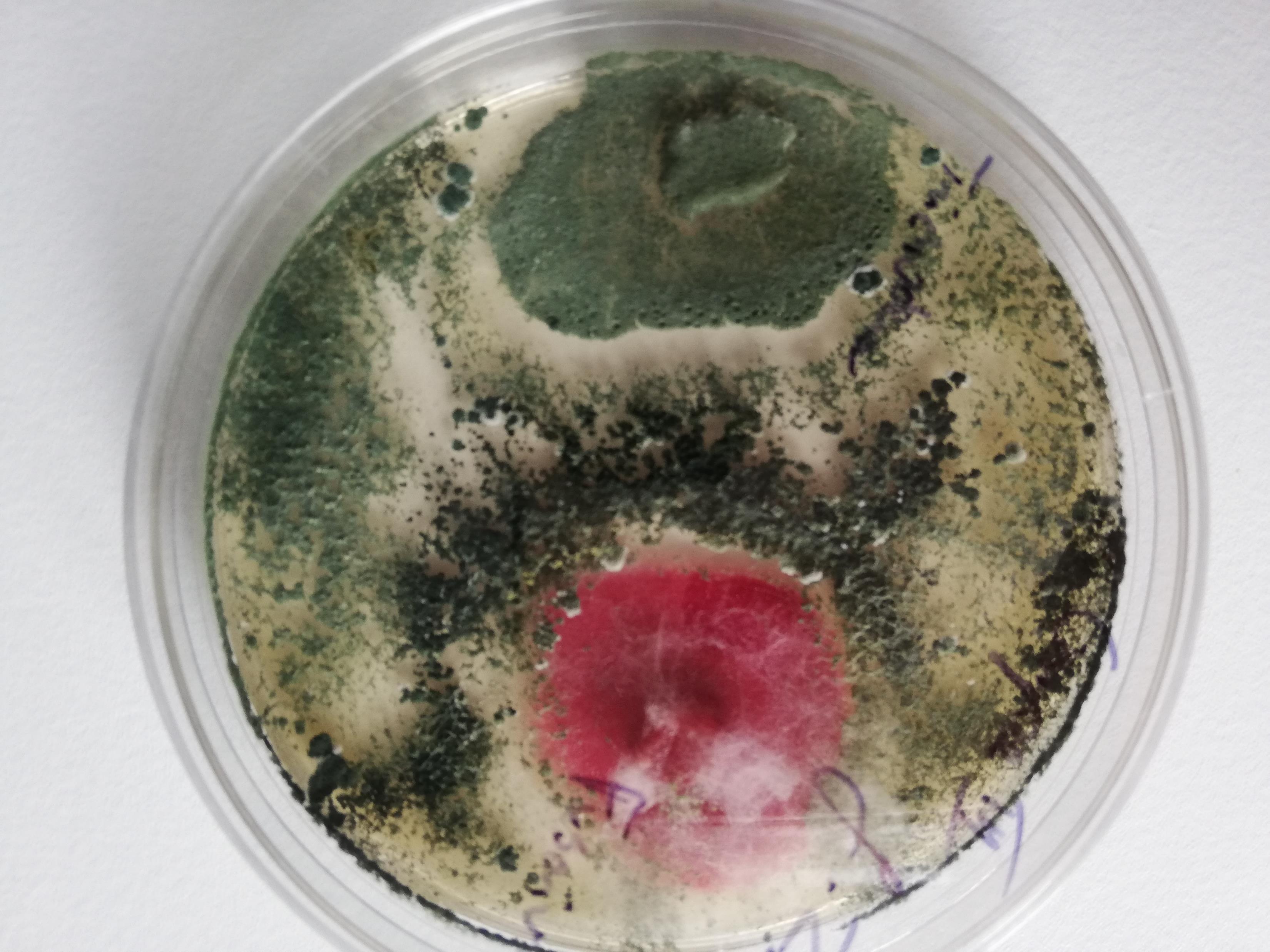 Trichoderma – zabezpieczenie roslin przed patogenami
,
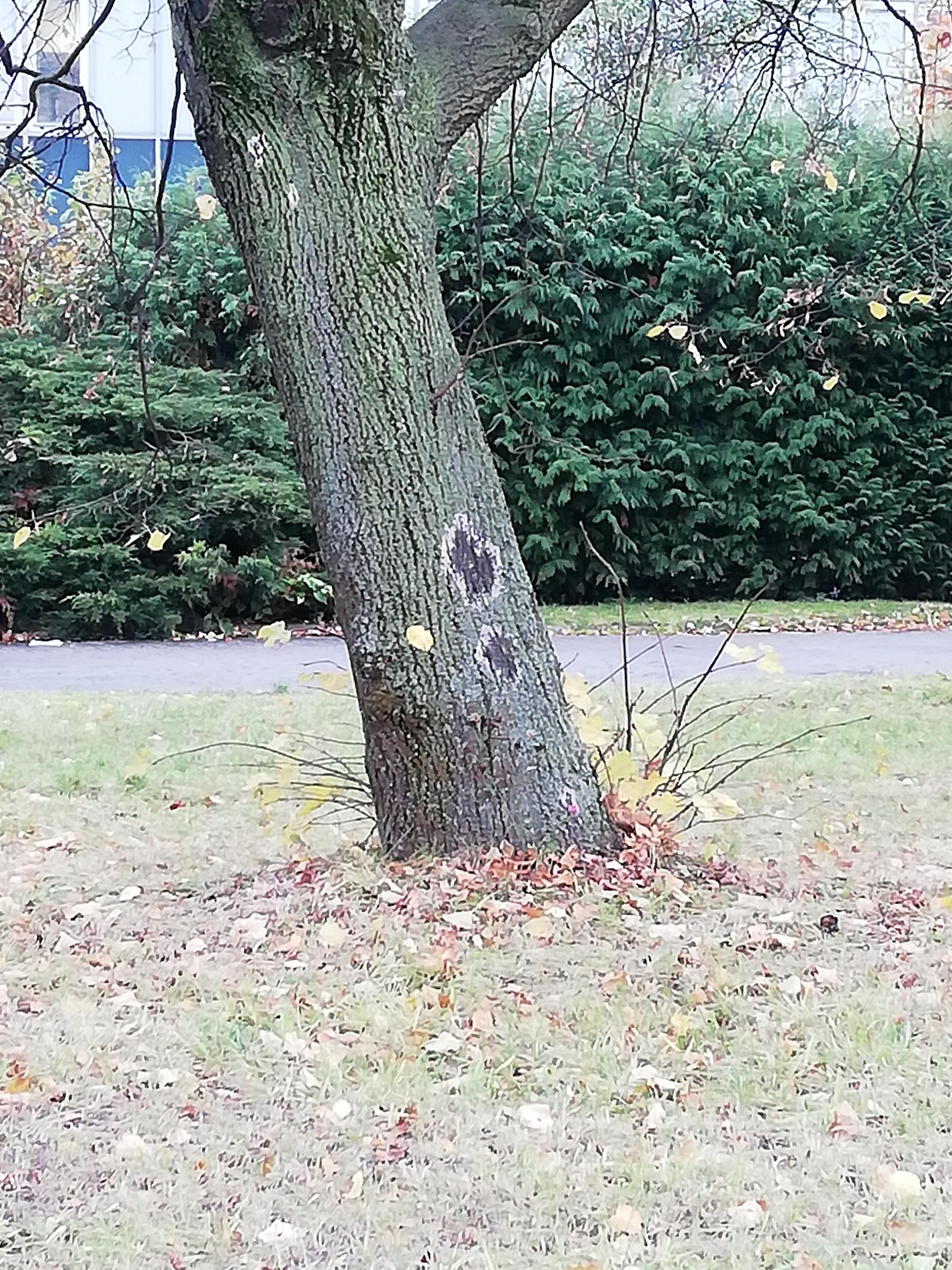 nie tylko patogeny roslingrzyby naporostowe
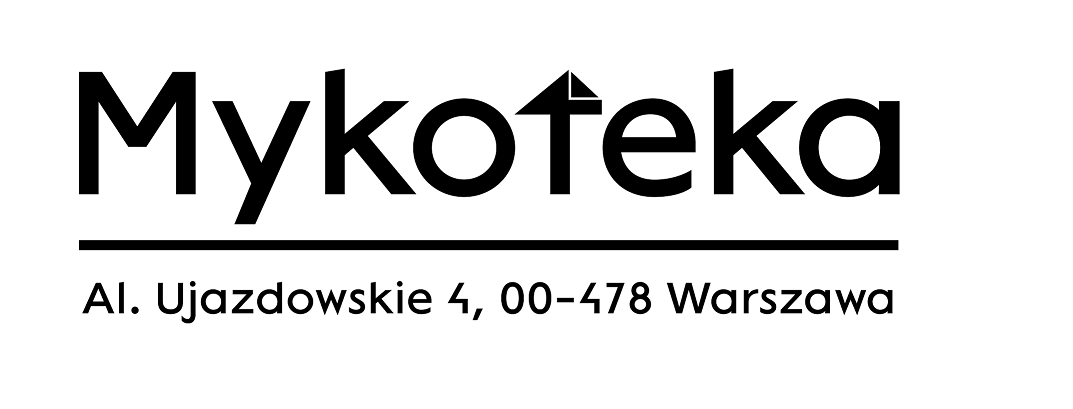 W prezentacji wykorzystano zdjęcia 
z Wikipedii na licencji CC, oraz fotografie 
własne (A.Rosa-Gruszecka, M.Wrzosek).